MOLISE
Molise sono una delle 20 regioni dell‘Italia.
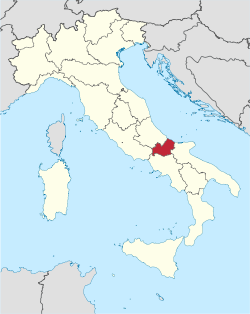 GLI DATI
SUPERFICE:4 438 km²ABITANTI:313 660
DENSITA:70,68 ab./km²CAPOLUOGO: Campobasso
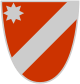 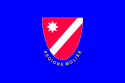 LE PROVINCE
Molise hanno solo 2 province:
Isernia
Campobasso
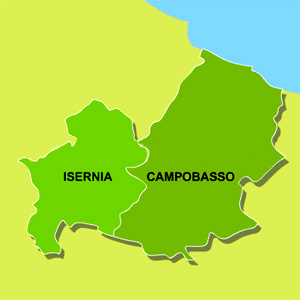 I CONFINI
La regione Molise confina con l'Abruzzo a nord, il Lazio ad ovest, la Campania a sud ovest, la Puglia a sud est è dal Mar Adriatico ad est.
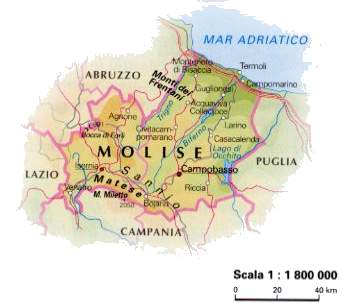 IL CLIMA
Il clima è di tipo semi-continentale, con inverni generalmente freddi e nevosi ed estati calde e afose. Sulla costa il clima è più gradevole.
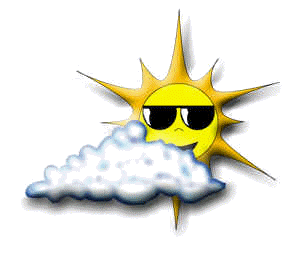 ATTIVITA’ ECONOMICHE
-l'economia del Molise è poco sviluppata rispetto alle altre regioni italiane.
-In Molise si producono uva, frutta e i formaggi.
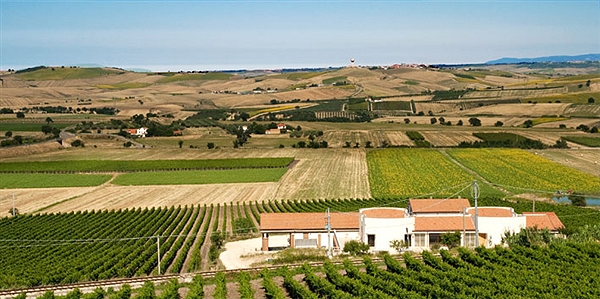 I LAGHI
I piu conosciuti laghi sono:
-lago di Guardialfiera
-lago di Occhito
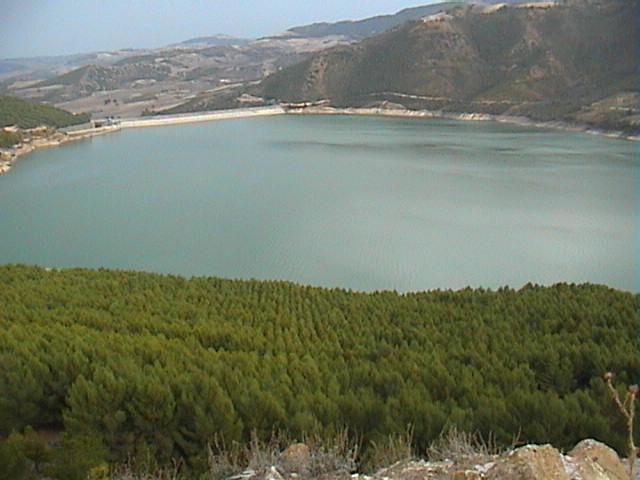 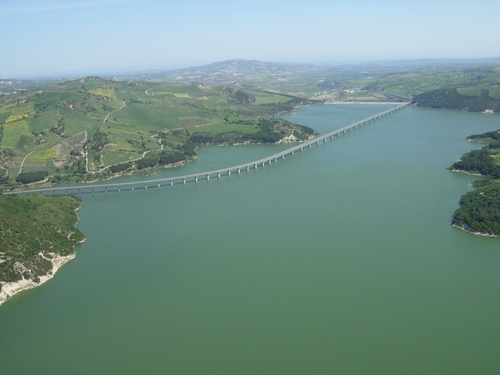 I FIUMI
I fiumi principali della regione sono: 
-il Trigno
-il Biferno
-il Fortore
 Il Biferno è l'unico fiume che nasce, scorre, e sfocia interamente nella regione Molise.
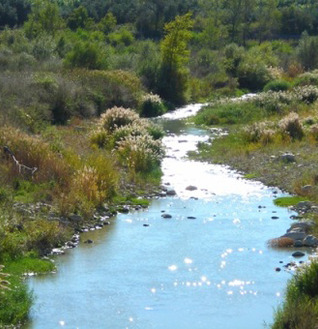 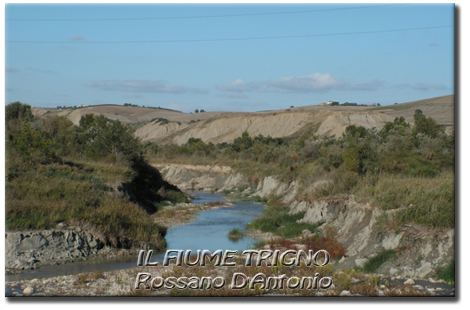 PIATTI TIPICI
-Cavatelli al ragù-Fusilli alla molisana-Laganelle e fagioli-Maiale ai peperoni-Picellati
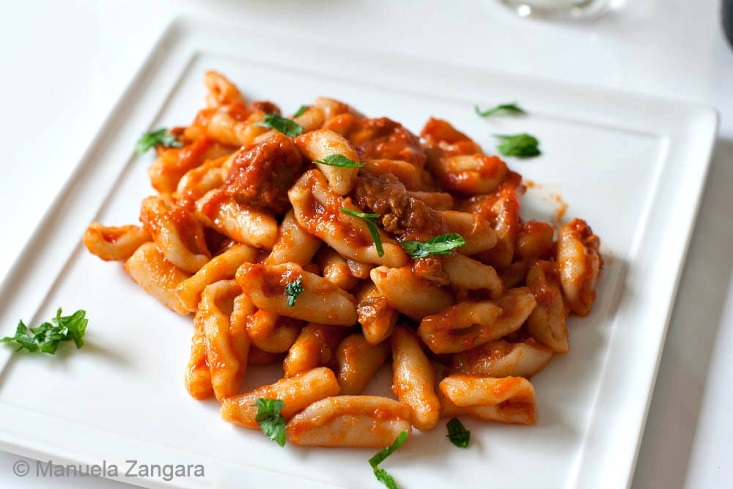 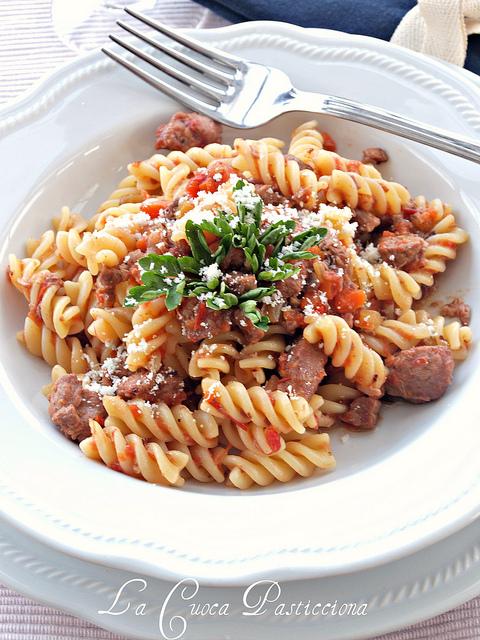 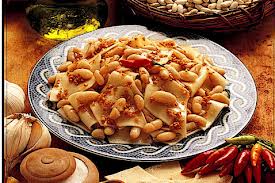 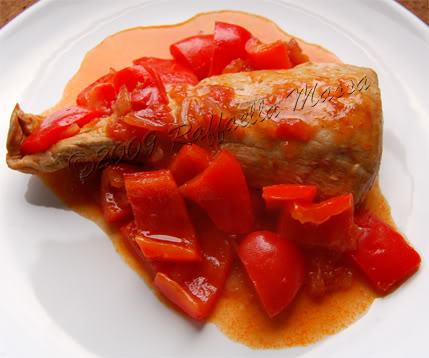 IL NOME
Il nome Molise deriva dal latino "mola" (mulino). Secondo una recente ipotesi il nome  potrebbe derivare da un'antica famiglia francese di Moulins.
RIASSUNTO
GLI DATI:
SUPERFICE:4 438 km²ABITANTI:313 660
DENSITA:70,68 ab./km²CAPOLUOGO: Campobasso
LE PROVINCE:
-Isernia
-Campobasso
I CONFINI:
Nord- l'Abruzzo
Ovest- il Lazio
sud ovest - la Campania
sud est - la Puglia
Est - Mar Adriatico
IL CILIMA: 
Il clima è di tipo semi-continentale, con inverni generalmente freddi e nevosi ed estati calde e afose. Sulla costa il clima è più gradevole.
ATTIVITA’ ECONOMICHE:
-l'economia del Molise è poco sviluppata rispetto alle altre regioni italiane.
-In Molise si producono uva, frutta e i formaggi.
I LAGHI:
-lago di Guardialfiera
-lago di Occhito
I FIUMI:
-il Trigno
-il Biferno
-il Fortore
PIATTI TIPICI:
-Cavatelli al ragù-Fusilli alla molisana-Laganelle e fagioli-Maiale ai peperoni-Picellati
IL NOME: Il nome Molise deriva dal latino "mola" (mulino). Secondo una recente ipotesi il nome  potrebbe derivare da un'antica famiglia francese di Moulins.
FINE
indicazione delle fonti: 
http://www.italiaturismodoc.it/index.php?option=com_content&view=article&id=82&Itemid=78
http://it.wikipedia.org/wiki/Molise